S        Q

  Latch

C
Q
C
S
SC Latch Timing Diagram
1
Input S
0
1
Input C
Truth Table
0
1
Output Q
0
S
J
CLK
K
Q
C
JK Flipflop Operation
Vcc
Vcc
S
J
CLK
K
Q
C
JK Flipflop Timing Diagram
1
Vcc
Input J
0
1
Input K
0
1
Input CLK
Vcc
0
1
Output Q
0
Time
Transparent D-Latch Timing
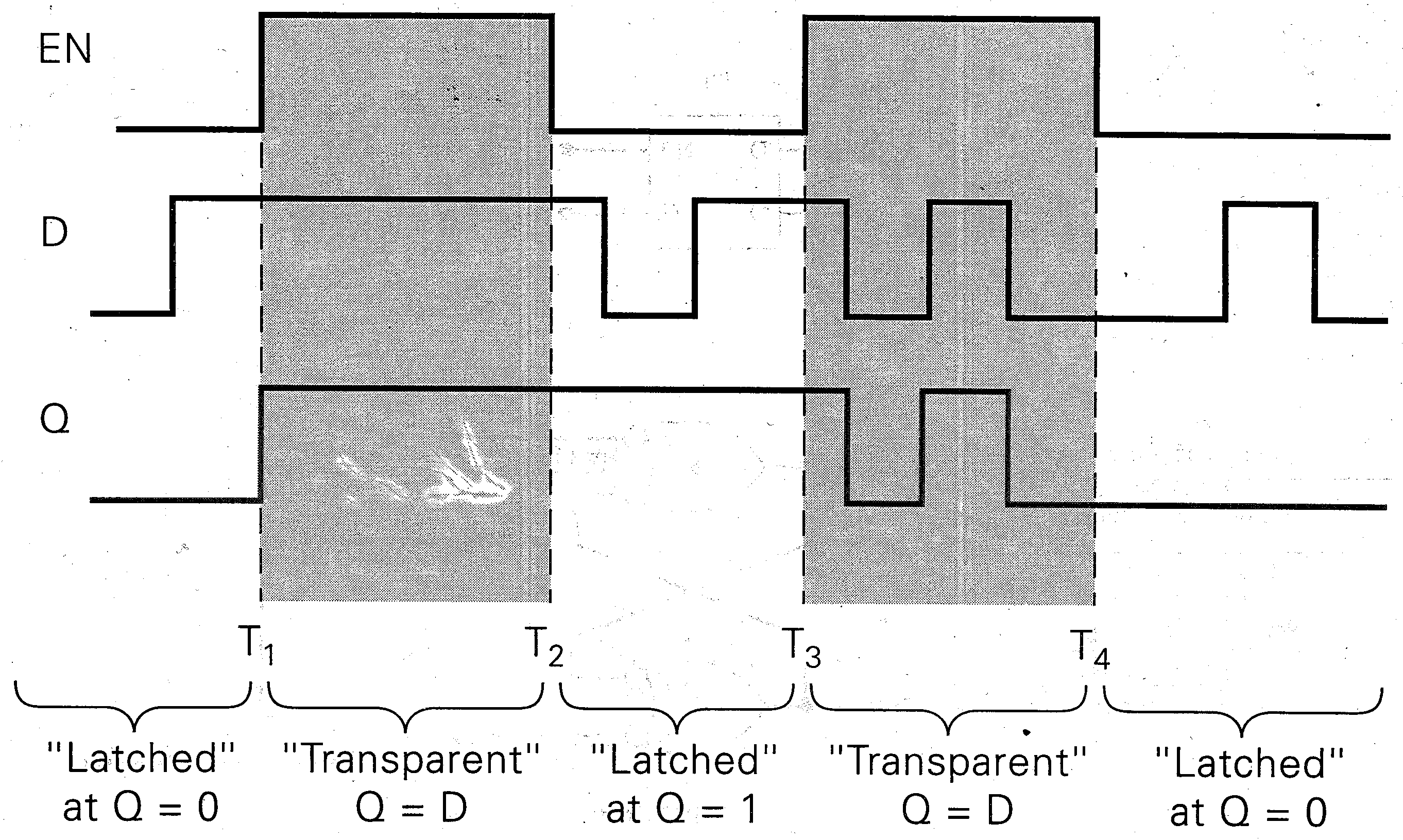 Transparent D-Latch
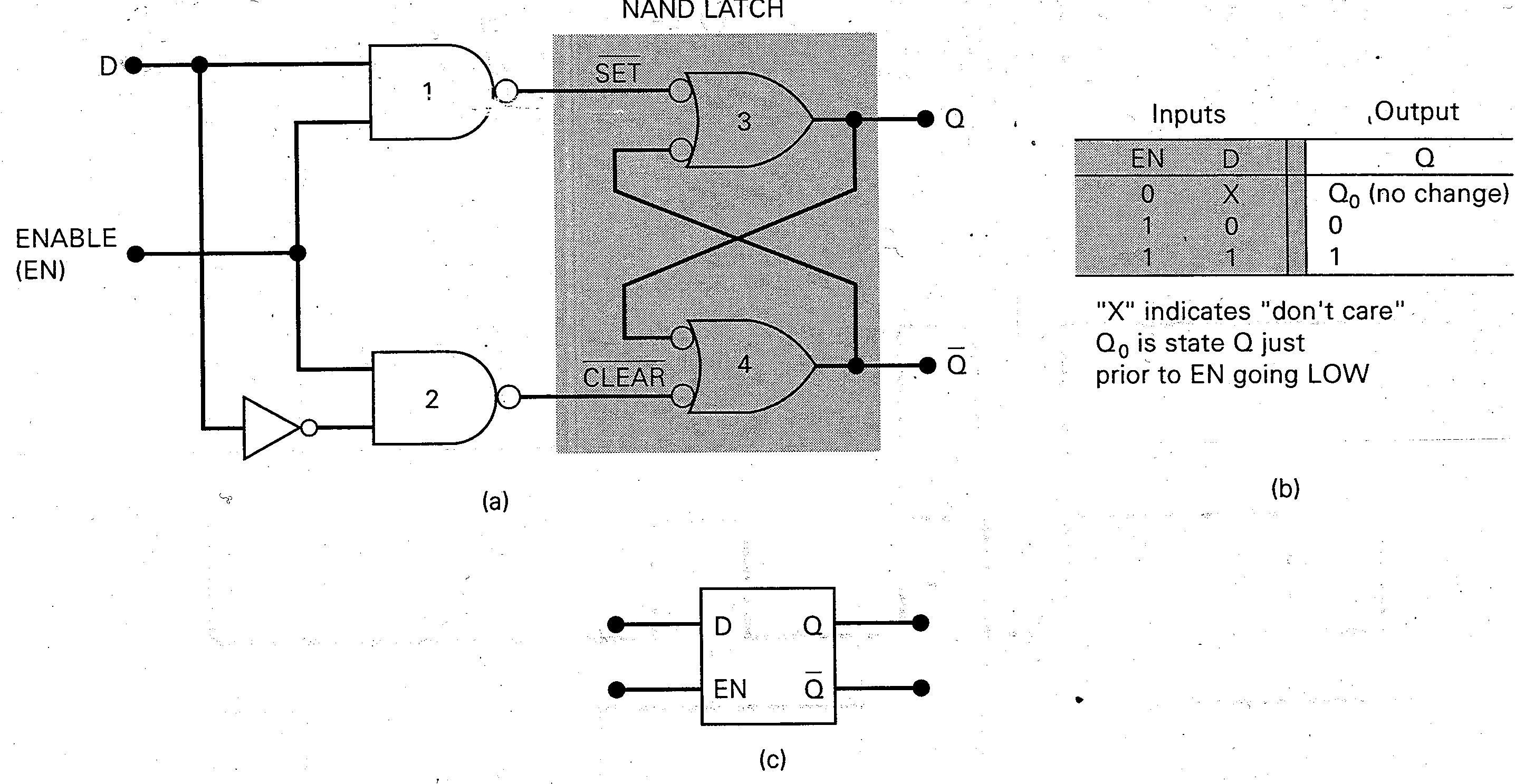 D Flip Flop
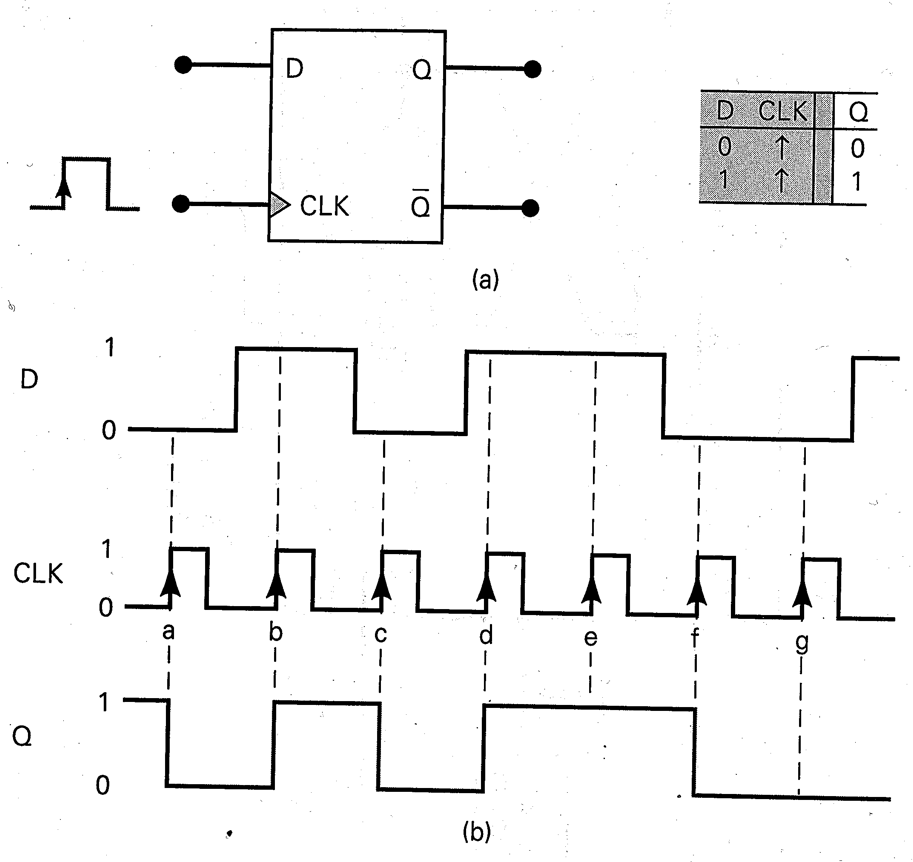 Latch & Flip Flop Summary
Clock Signal Details
tw
T
1 sec
	↳ f = 3 Hz
Making an Edge ‘Detector’
CLK
CLK*
CLK
CLK
CLK
CLK*
S
 
 
CLK
 
 
C
SET
 
 
 
 
 
CLEAR
Q
 
 




Q
Edge Detector
CLK*
Building a SC Flip Flop
Building a JK Flip Flop
SET
 
 
 
 
 
 
CLEAR
J
 

CLK	CLK*
 
 
K
Q
 
 
 
Q
Edge Detector
Adding Preset & Clear
PRESET
J
 
CLK                      CLK*
 
 
K
Set
Q


Q
Edge Detector
Clear
CLEAR